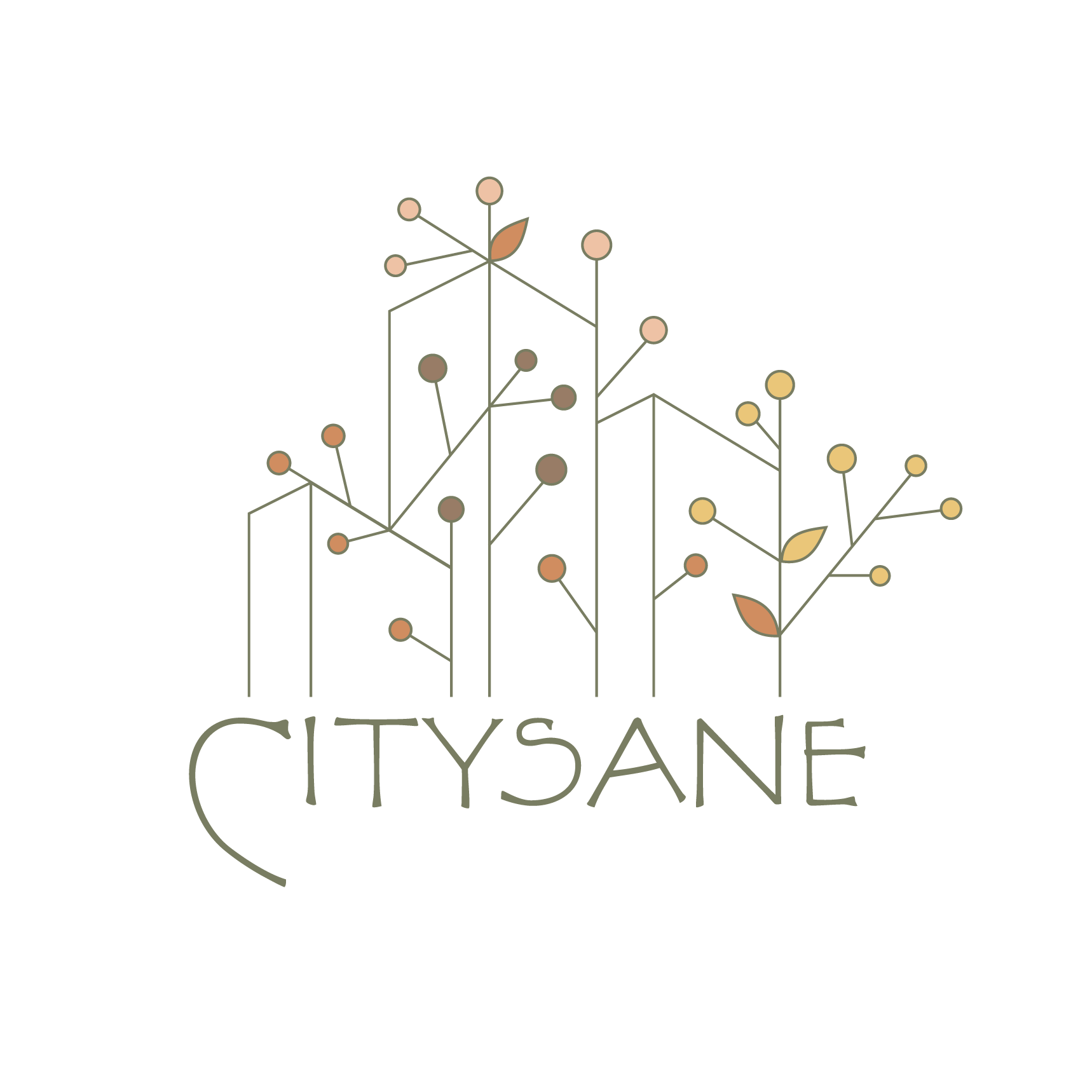 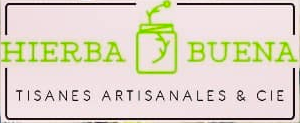 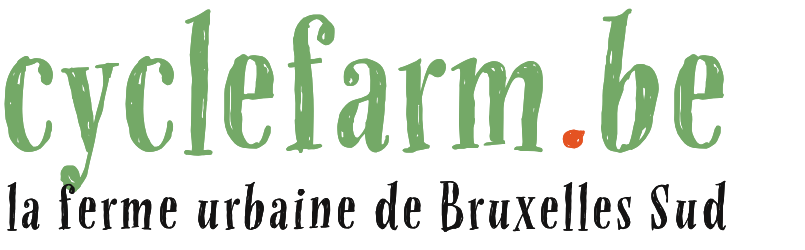 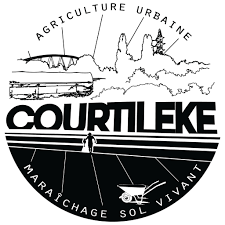 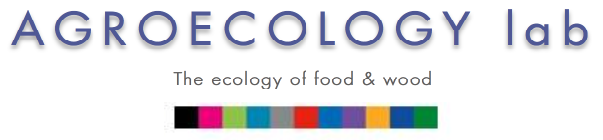 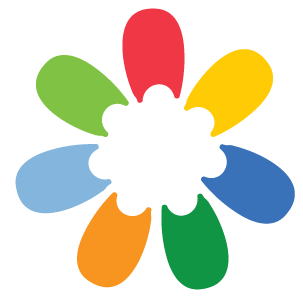 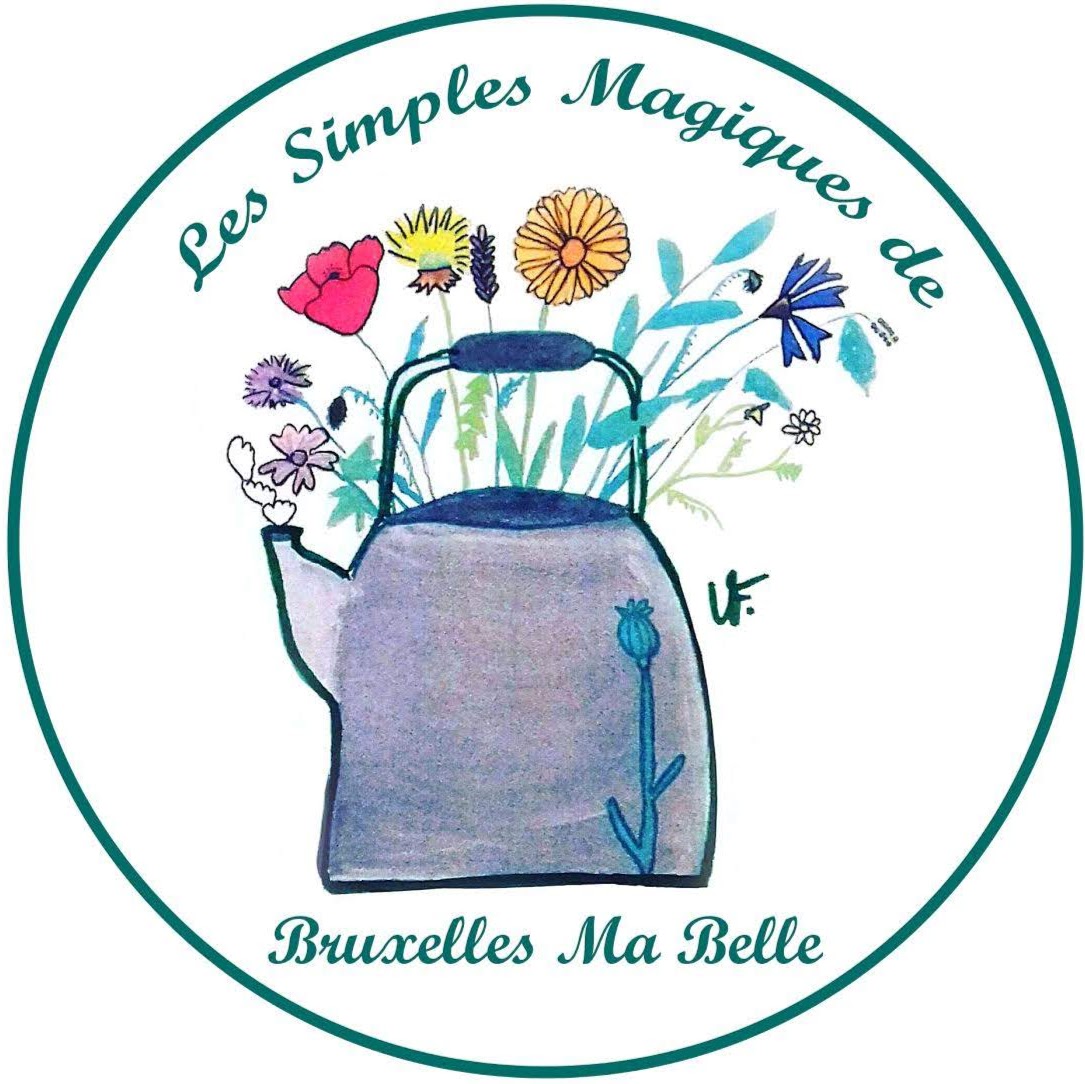 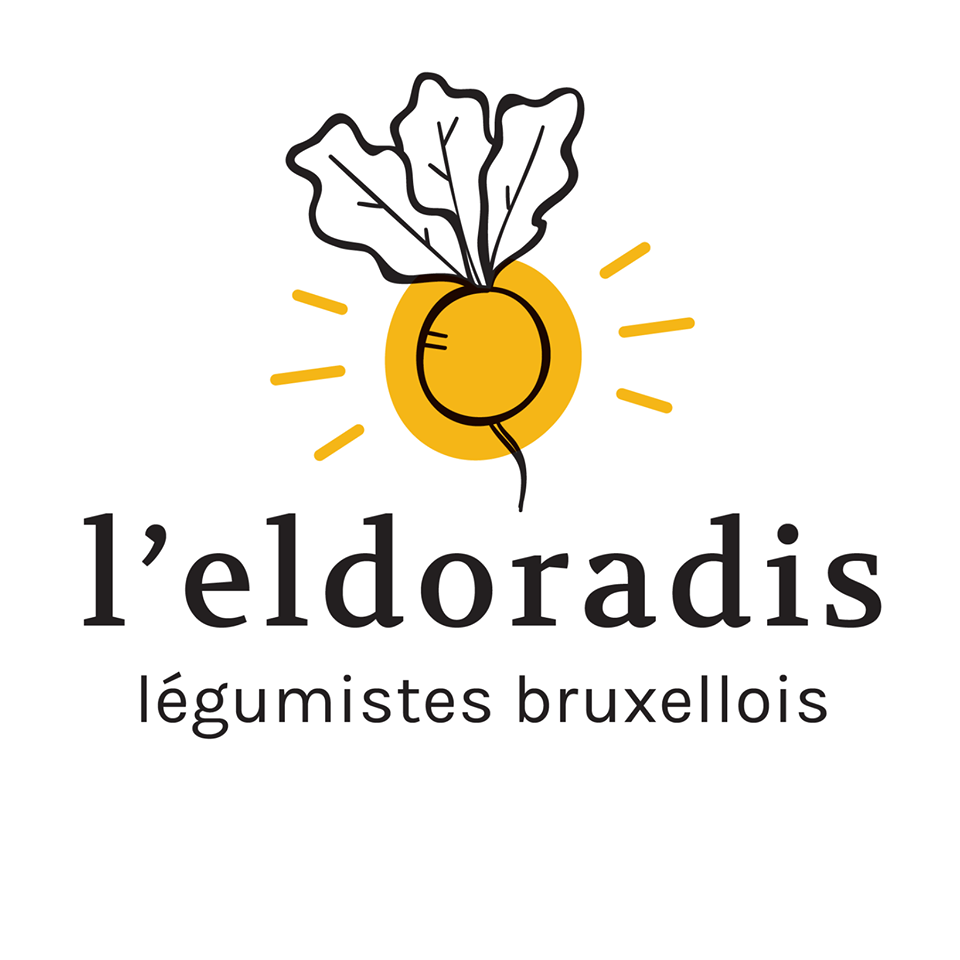 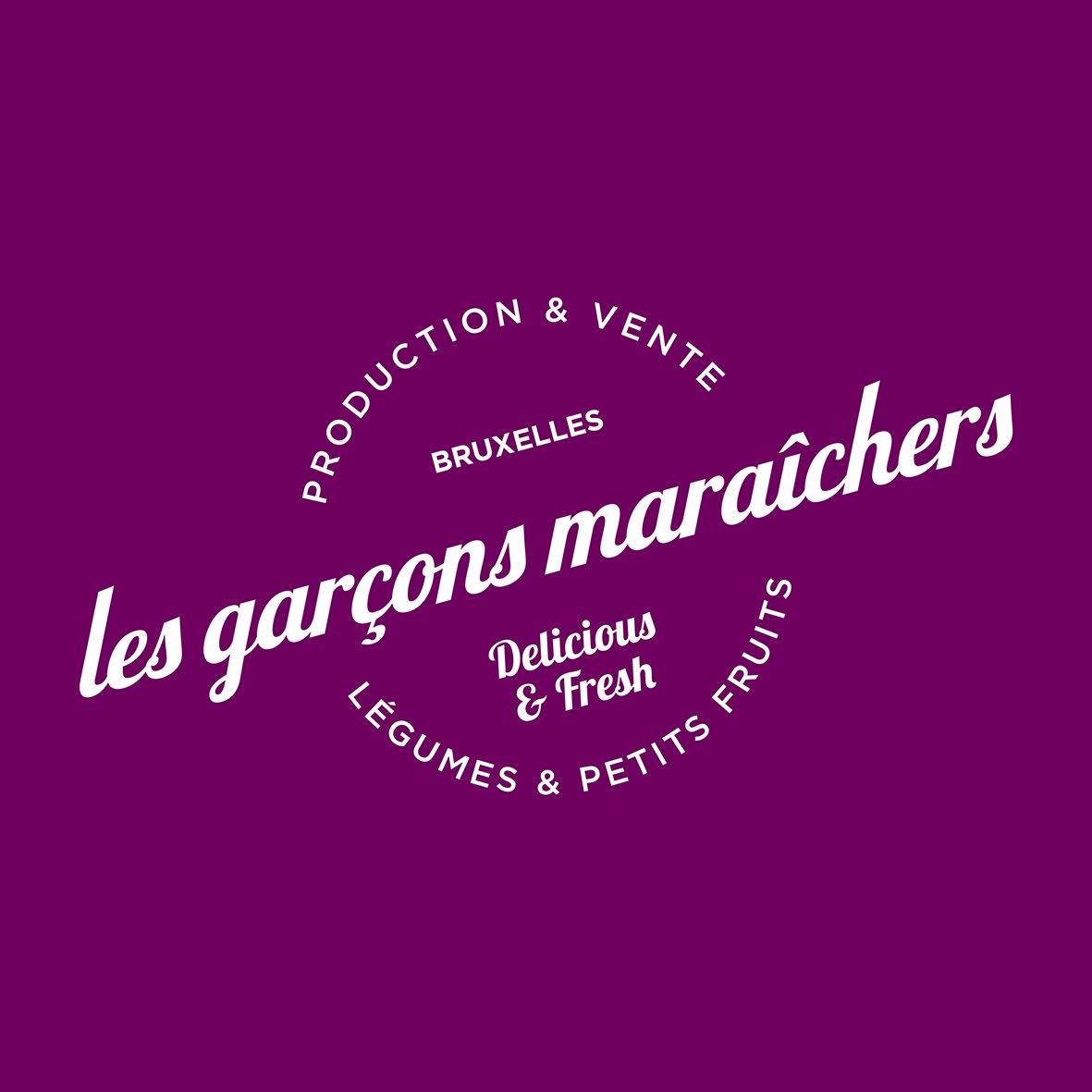 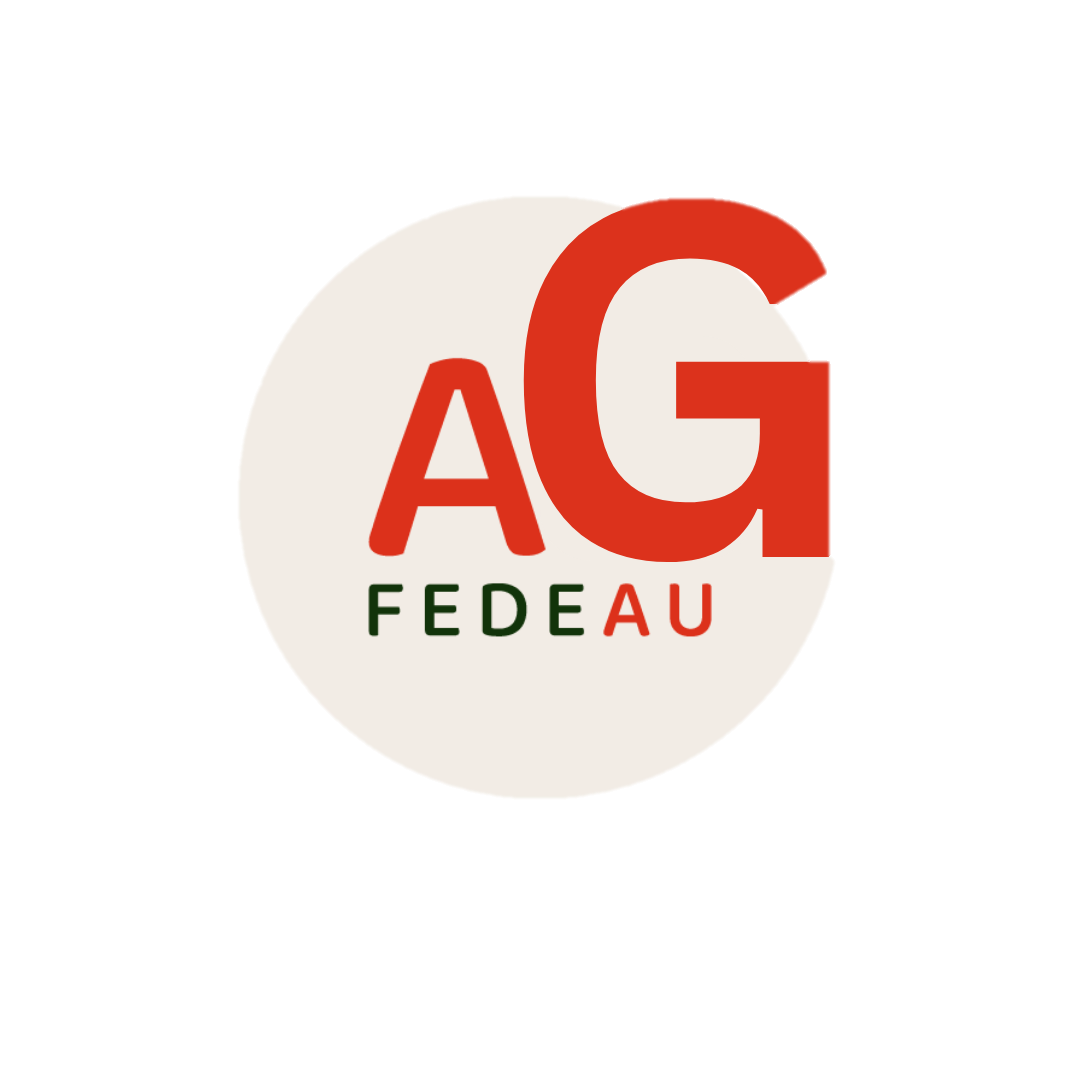 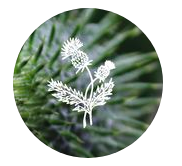 Panier de colocs
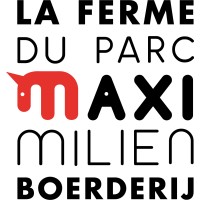 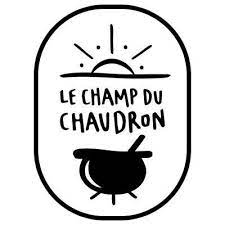 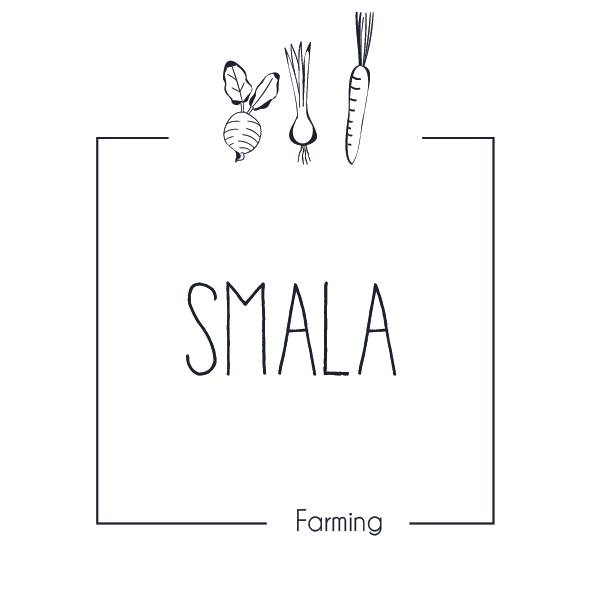 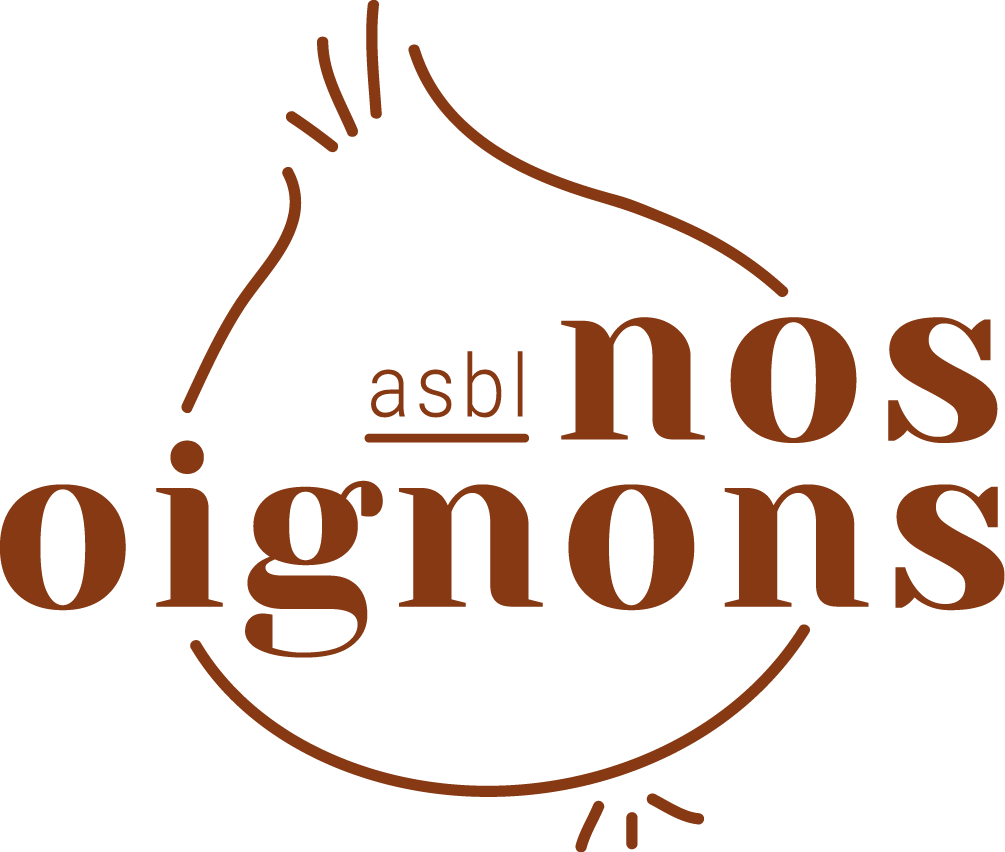 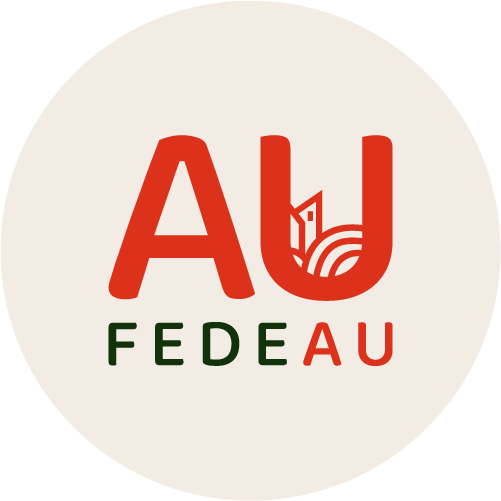 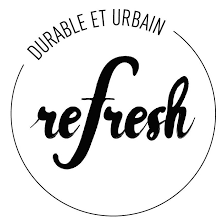 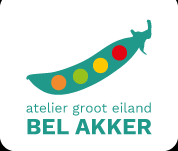 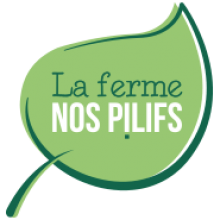 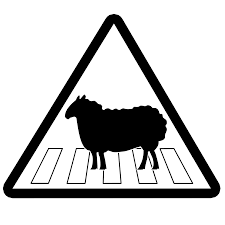 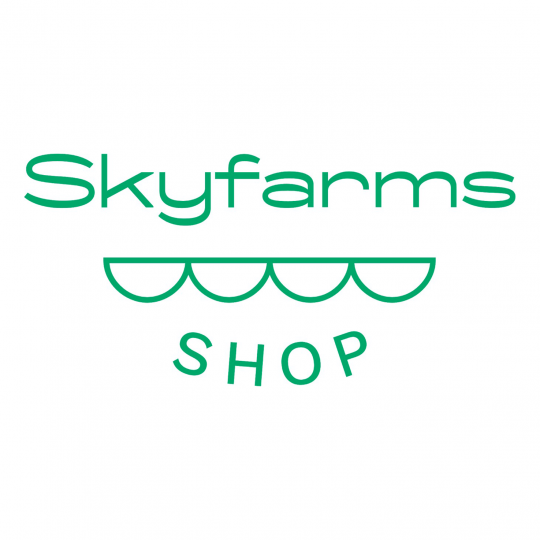 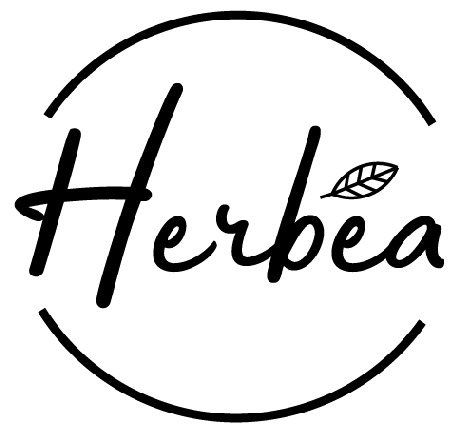 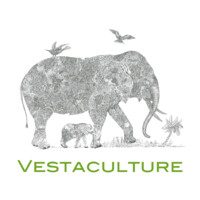 Sherwood
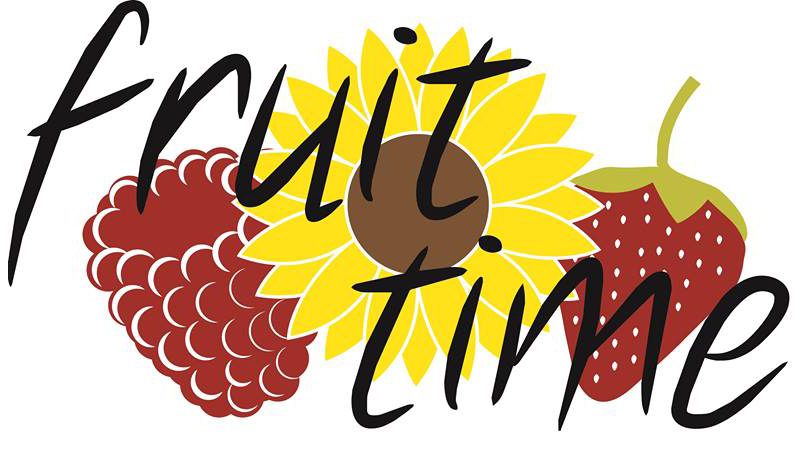 2024
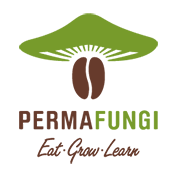 Courtileke asbl
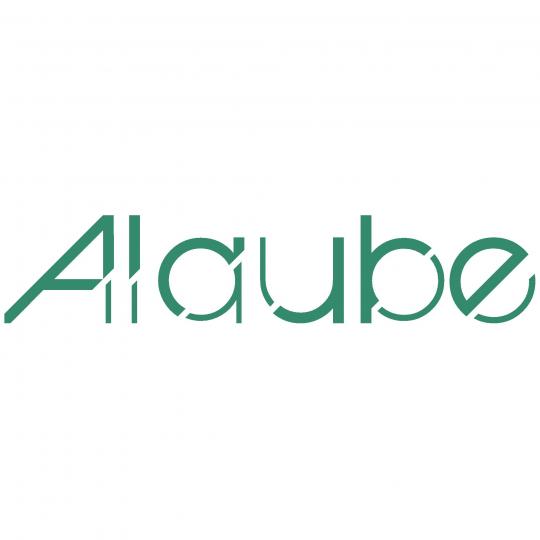 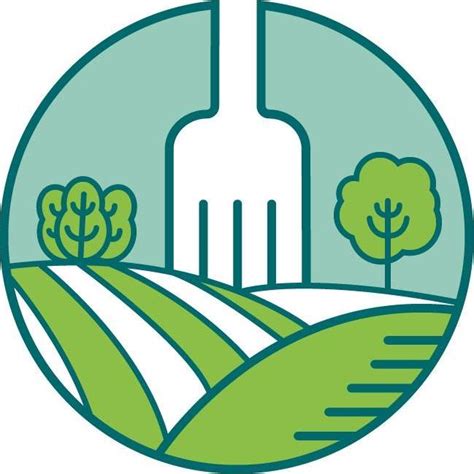 Bluëtte
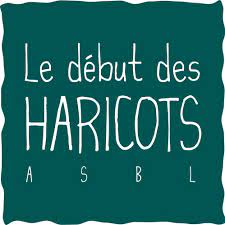 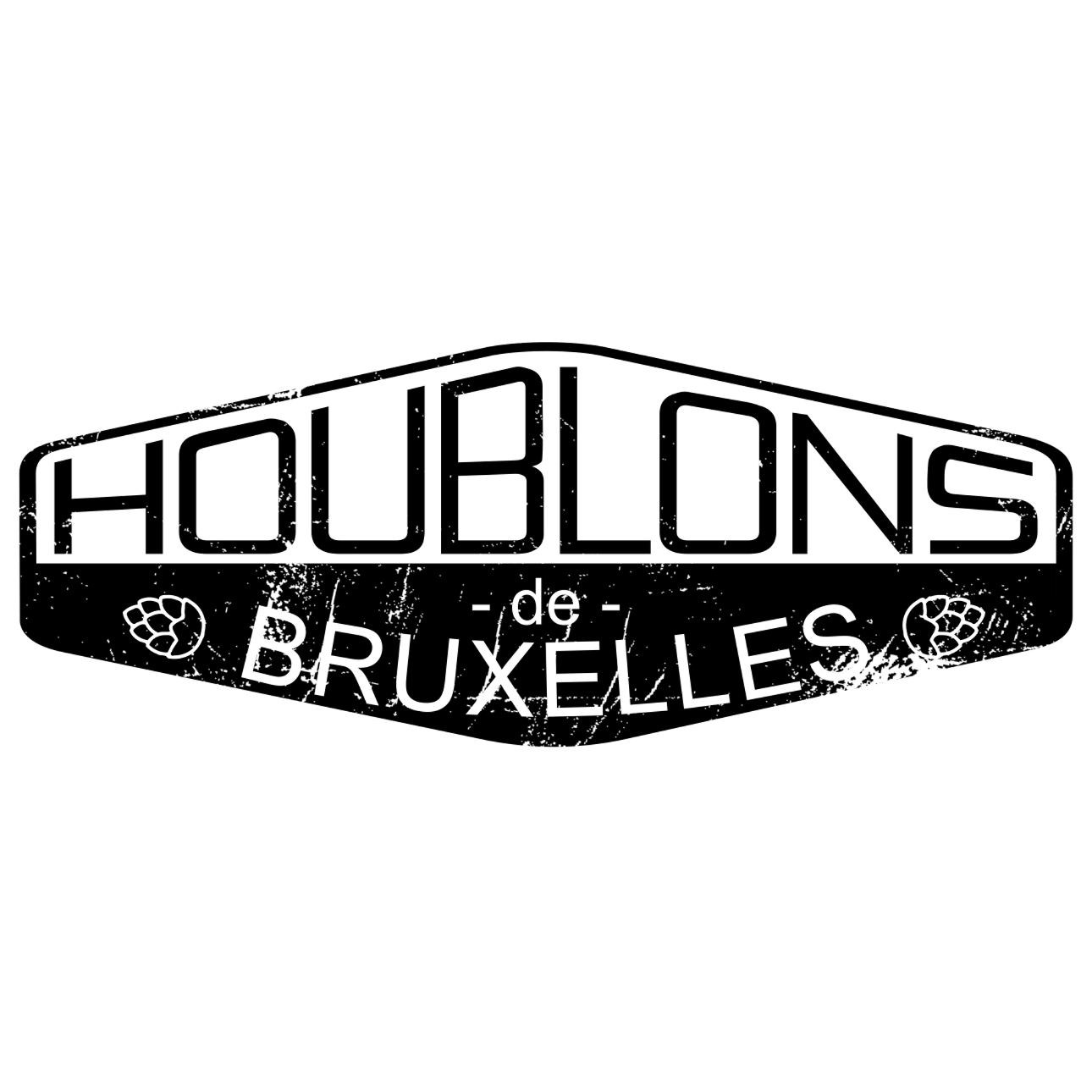 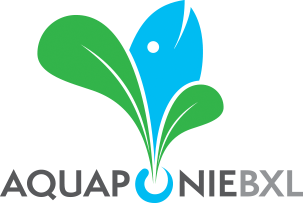 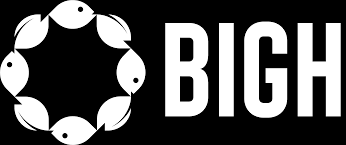 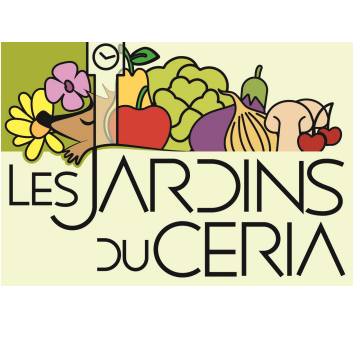 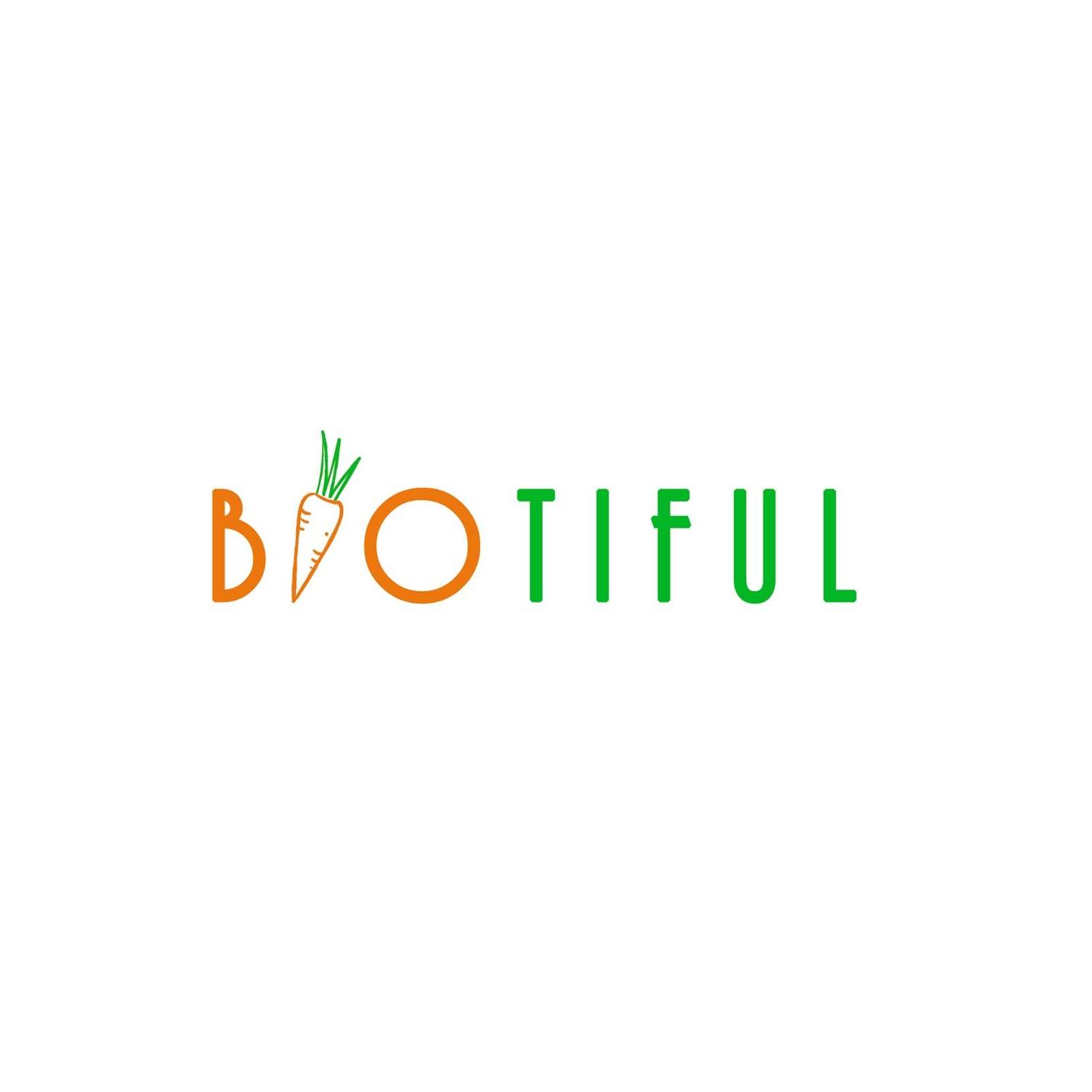 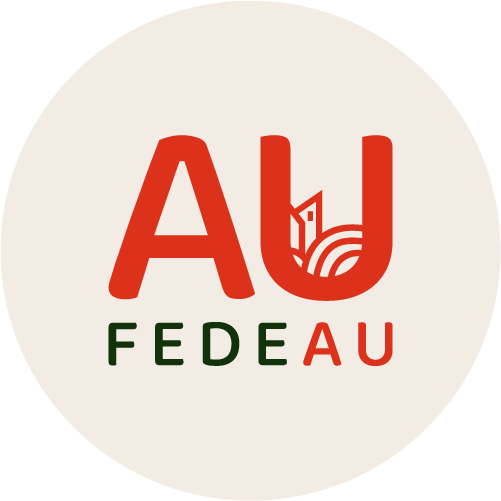 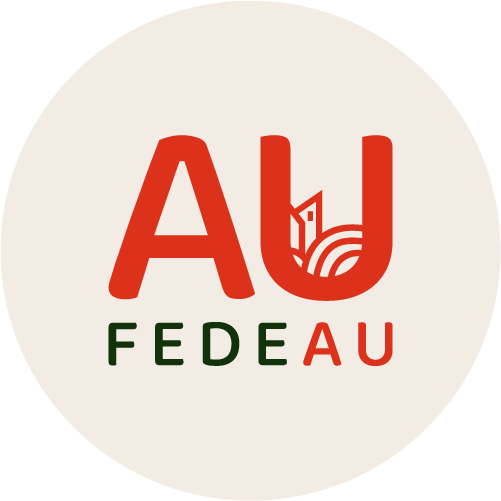 Pôle 
Plaidoyer
Pôle 
Communauté
+ Coordination
Financement via la Fondation QiGreen
Assuré
38.000 €
Financement via Bruxelles Economie et Emploi
Financement jusque fin Dec 2024
55.000 €
+ fonds propres
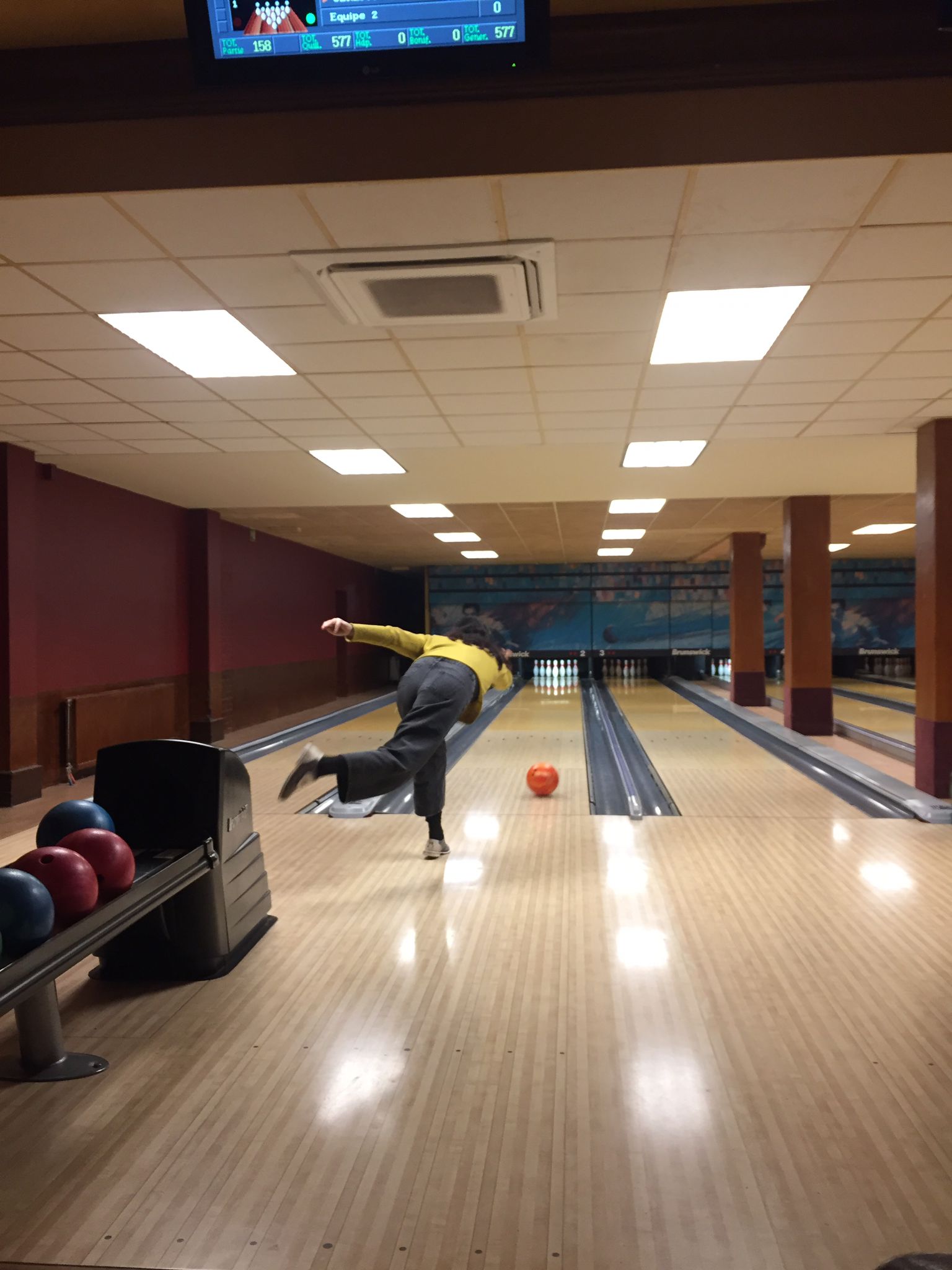 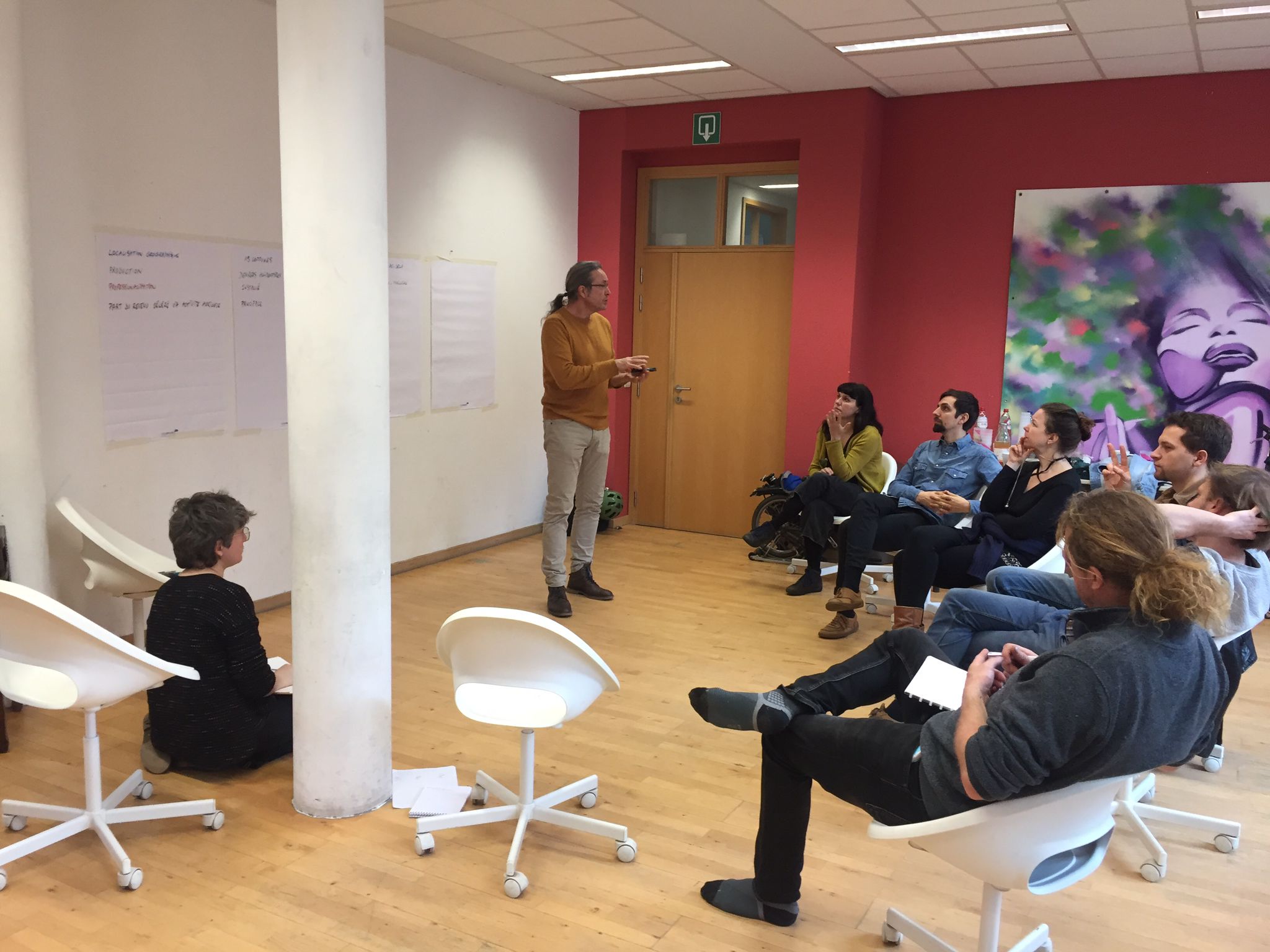 Mise au Vert 15 Fev
Mandat du CA pour 
Continuer ce que l’on fait
Consolider ce que l’on fait
Que toute nouvelle direction renforce ce que l’on fait déjà.
Membres
Pas de prospection active
Une FedeAU ouverte à toute demande
Financements
Recherche active de nouveaux financements
Perspectives de croissance
Partenariats Internationaux
S’inspirer des projets à proximité
1 visite/an
Créer des contacts qui peuvent être riches à terme
Pas d’objectif politique EU
Plaidoyers nationaux
A long terme, s’investir dans les plaidoyers régionaux pour défendre les ceintures alimentaires en Belgique
Identifier un groupe de plaidoyer Bruxellois
Recherche
Prospecter de potentiels partenaires de recherche 
Prospecter de potentiels financeurs pour la recherche
Lancer une première « réunion recherche »
Participer à l’école d’été AU Bxl 2024
Perspectives d’évolution
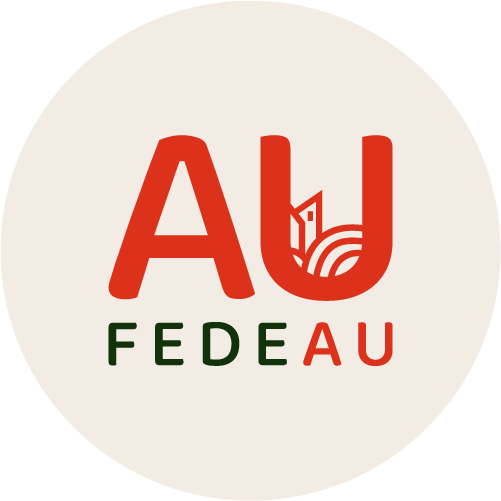 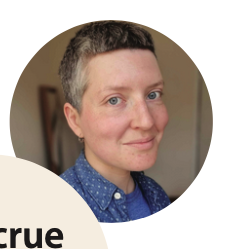 Communication
1 Newsletter / mois
Mails ciblés : opportunités d’emploi, de formation, de financement / risques liés aux activités de nos membres
Amplifier la voix de nos partenaires sur les réseaux sociaux
A explorer : communication directe ?
A explorer : plateforme d’offres d’emploi ?
Pôle 
Communauté
Formation continue
Organiser des ateliers avec des partenaires sur des sujets soulevés par plusieurs membres des réseaux
Co-financer votre accès aux formations
Financer l’accès à des expertises
Partager les rapports de toutes les formations partenaires
Valoriser l’expertise des membres dans leur domaine
A explorer : visite groupée de terrain ?
Solidifier les initiatives 2023
Devenir un contact de référence
Organiser des évènements attractifs
Apporter des bénéfices tangibles
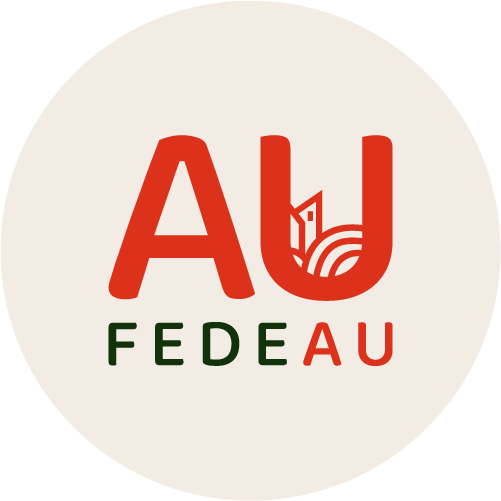 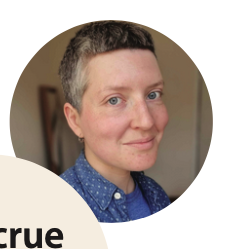 Evenementiel
Nourrir Bruxelles
Un parcours vélo entre-champs
Une projection « La Belle Ville »
Un débat politique sur l’avenir de l’AU à Bxl
Une Esti-Fête (contactez-moi!)
Université d’été de l’AU à Bruxelles
...
Pôle 
Communauté
Partage
Avancer sur la question de la logistique régionale
Faire évoluer l’Espace-Membre vers plus d’utilité
Soutien concret (temps, argent…) aux initiatives communes
A explorer: quelles pistes au niveau local (biodéchets)?
Solidifier les initiatives 2023
Devenir un contact de référence
Organiser des évènements attractifs
Apporter des bénéfices tangibles
Données
Devenir une référence pour les données sur l’AU à Bxl
A explorer : valorisation des activités non productrices ?
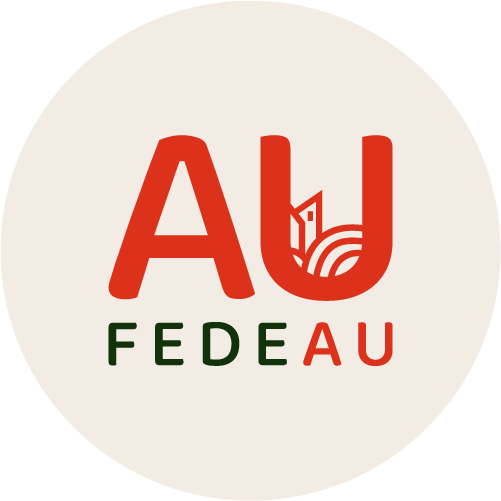 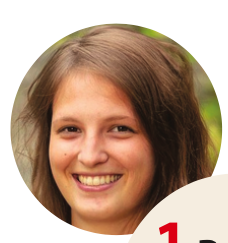 Pôle 
Plaidoyer
X
X
X
x
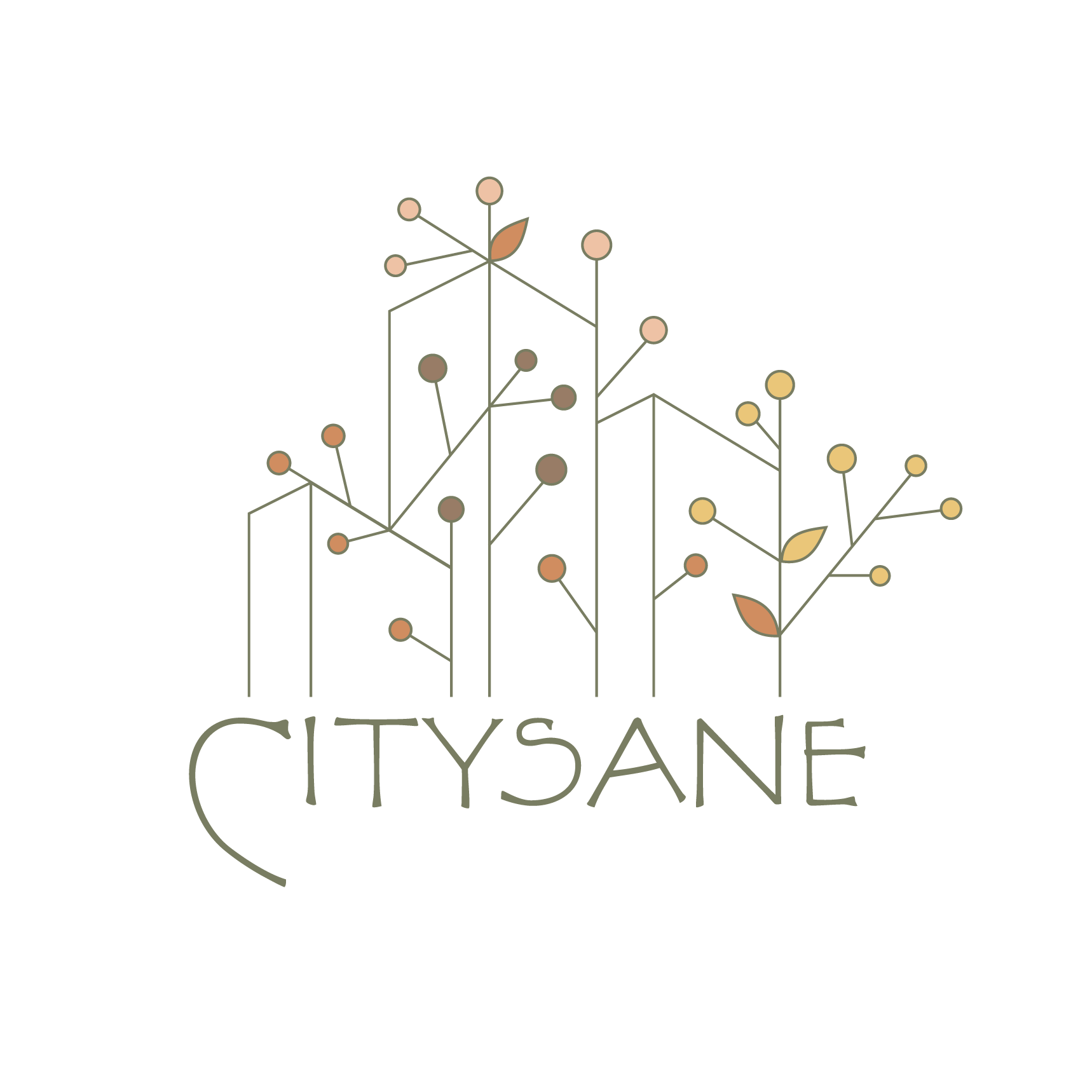 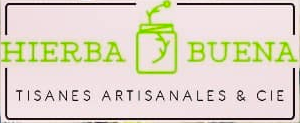 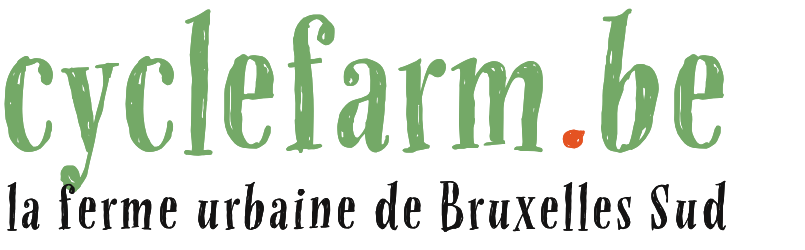 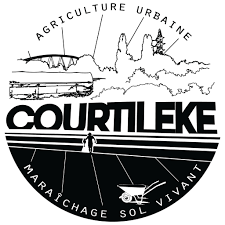 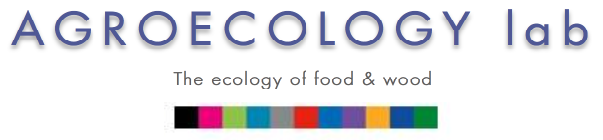 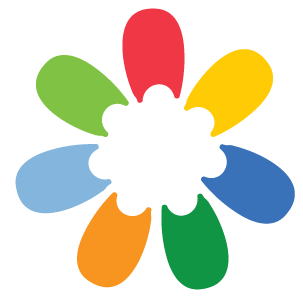 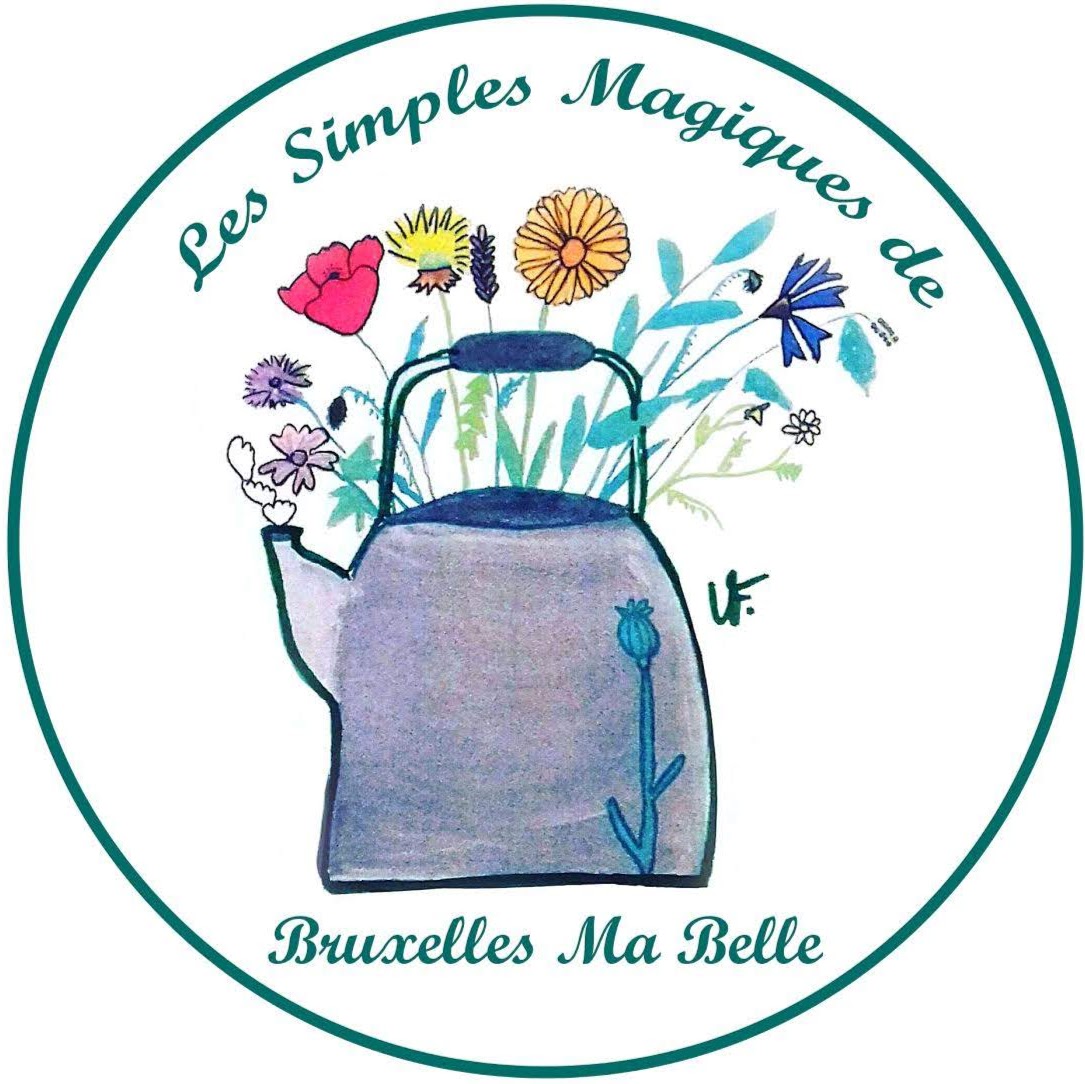 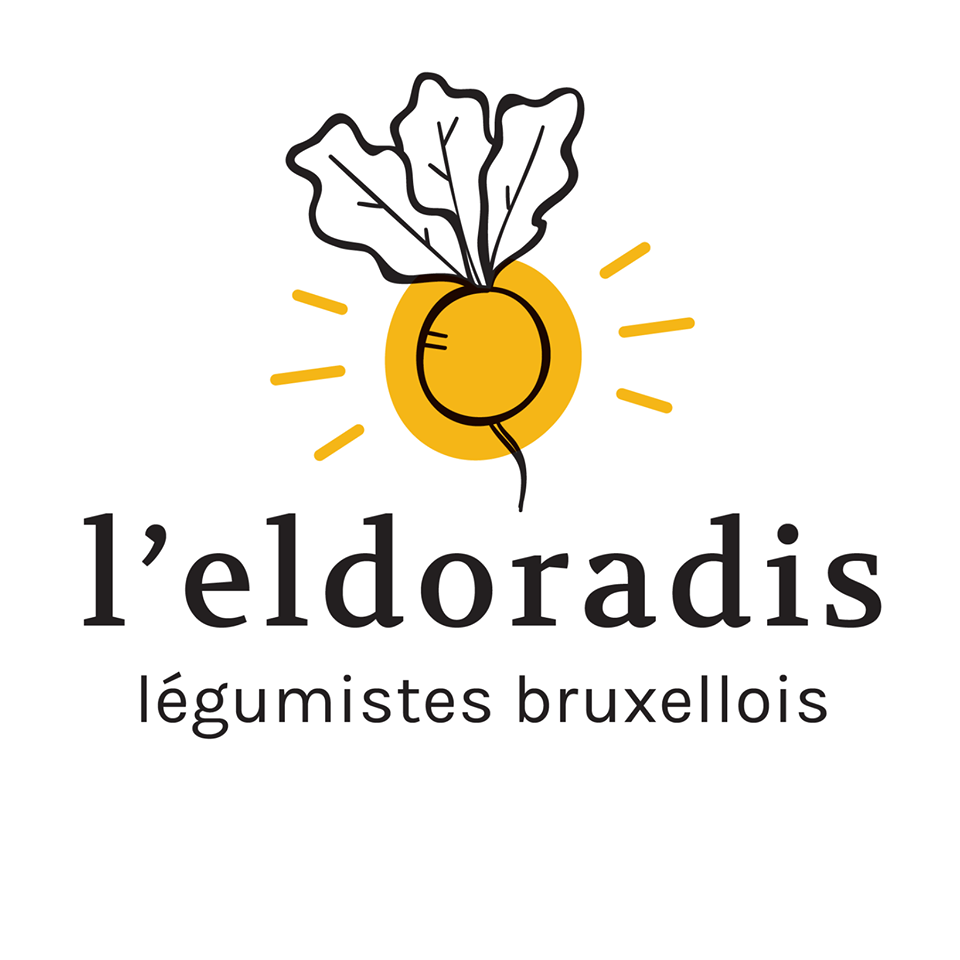 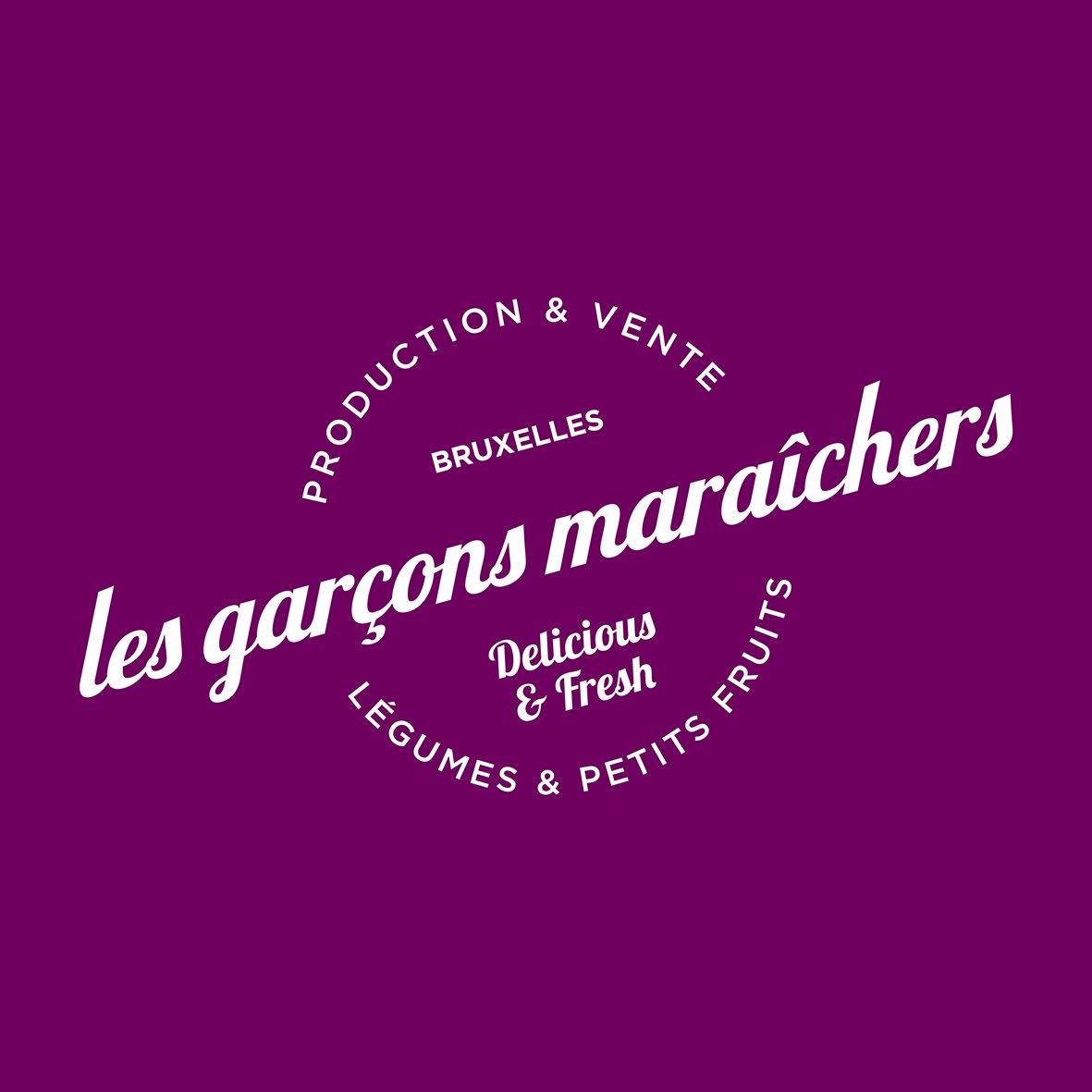 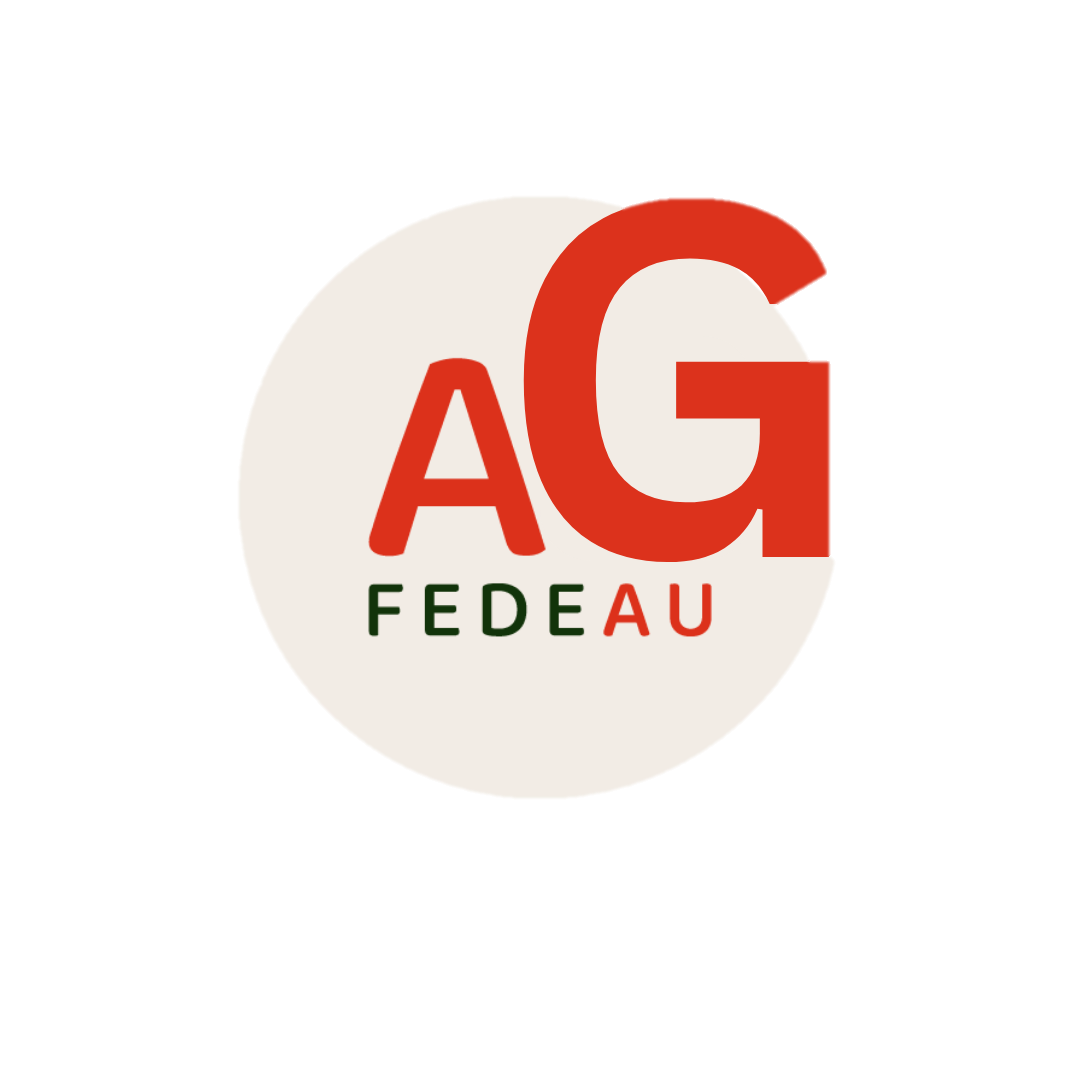 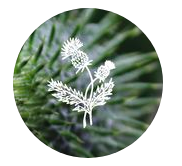 Panier de colocs
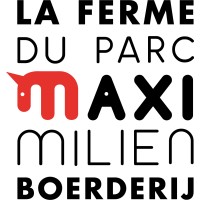 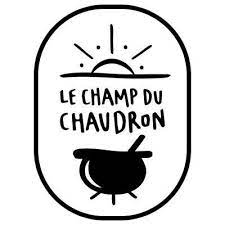 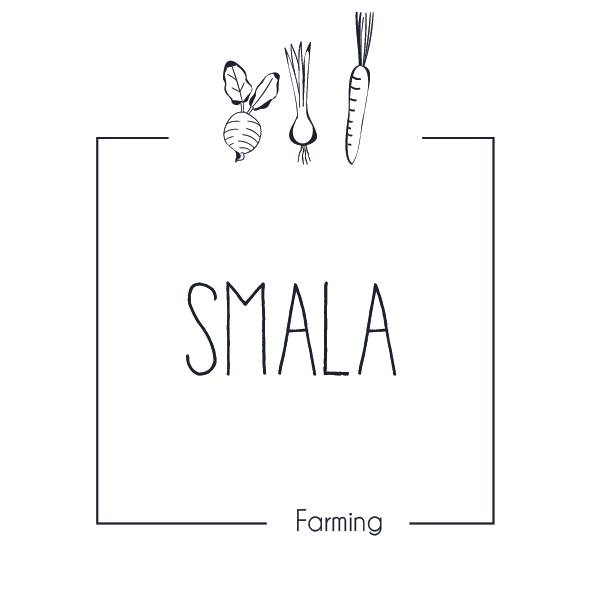 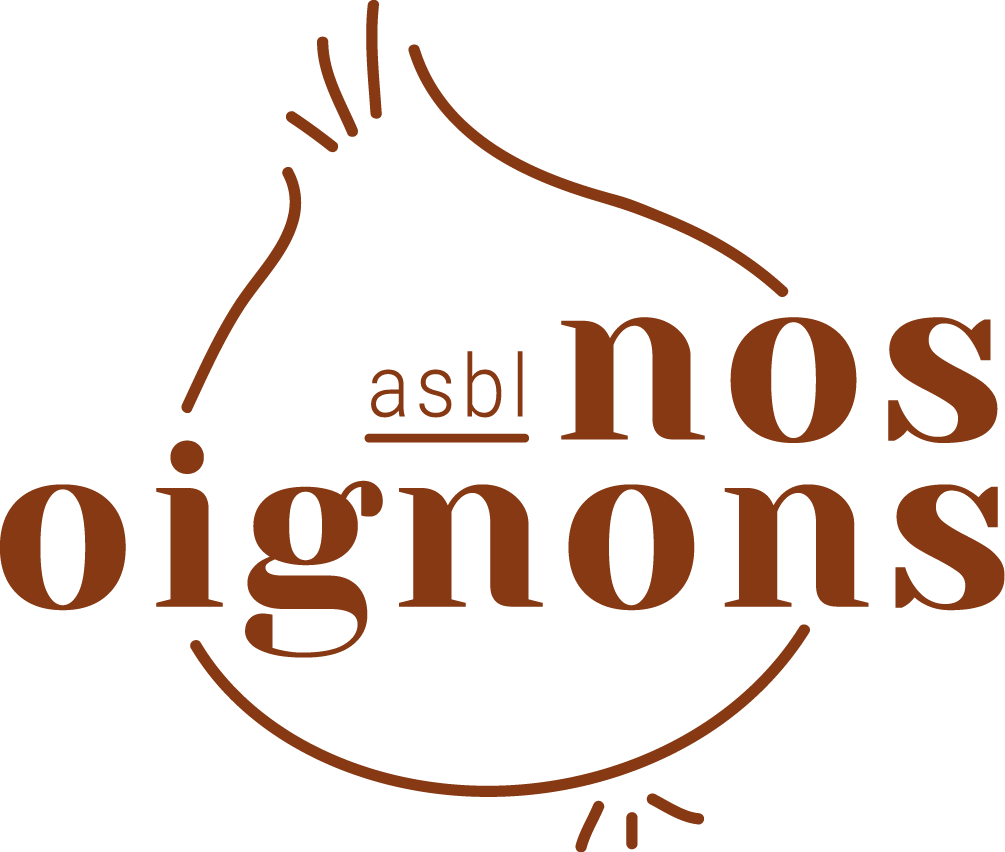 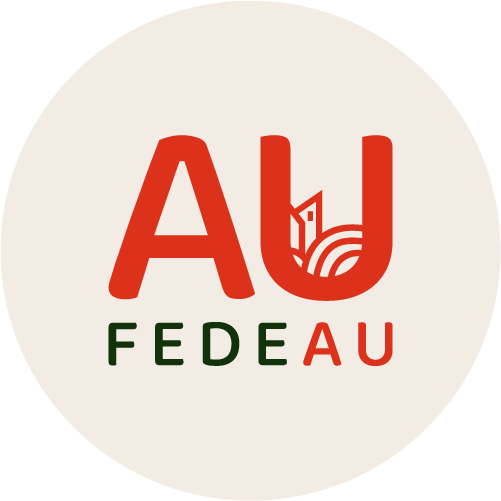 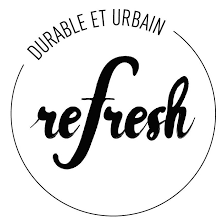 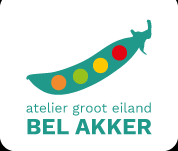 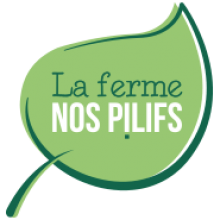 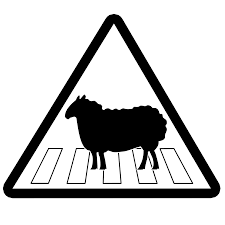 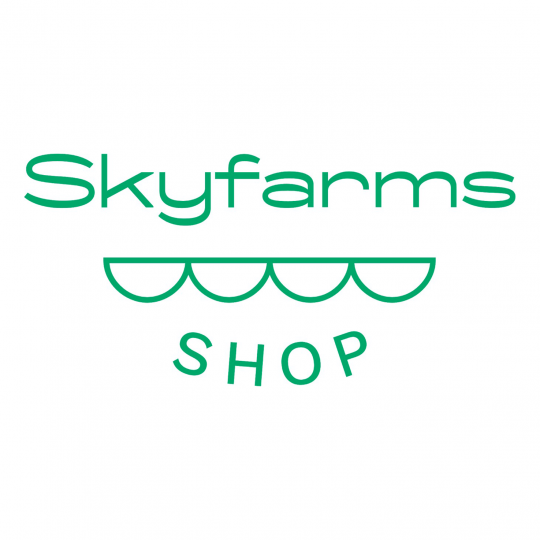 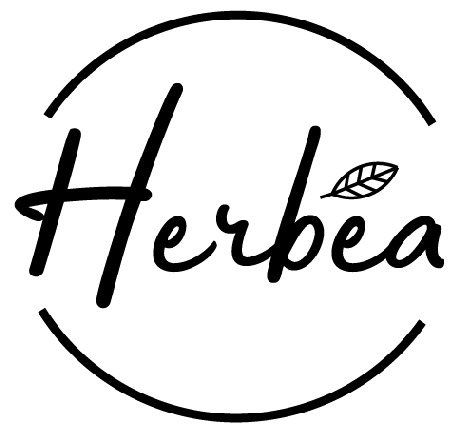 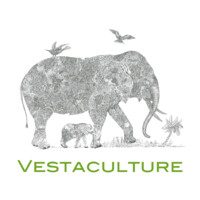 Sherwood
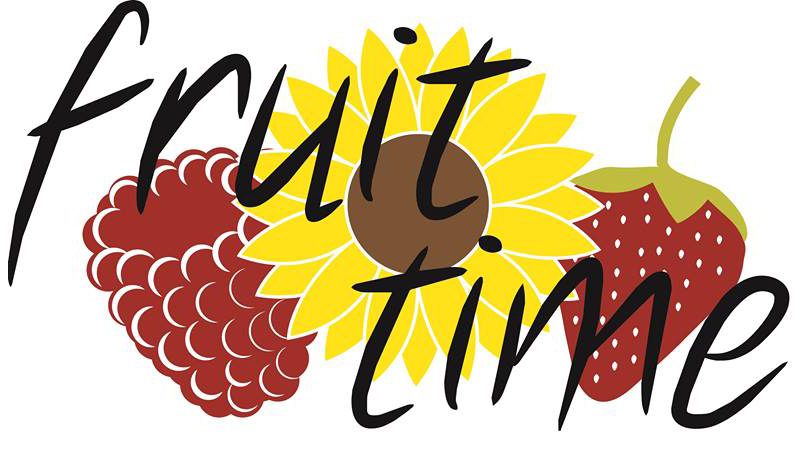 2024
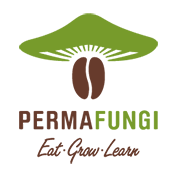 Courtileke asbl
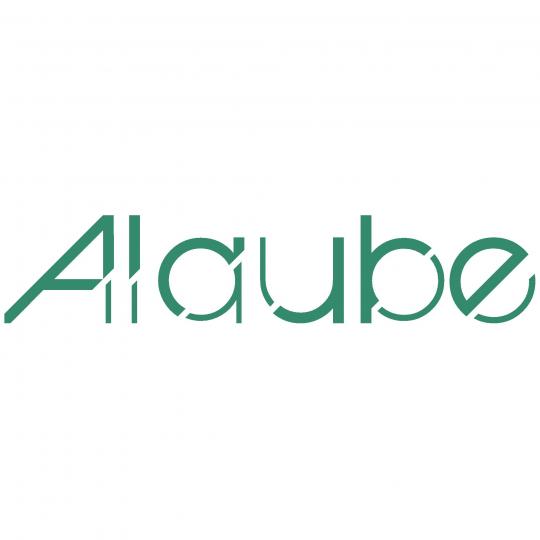 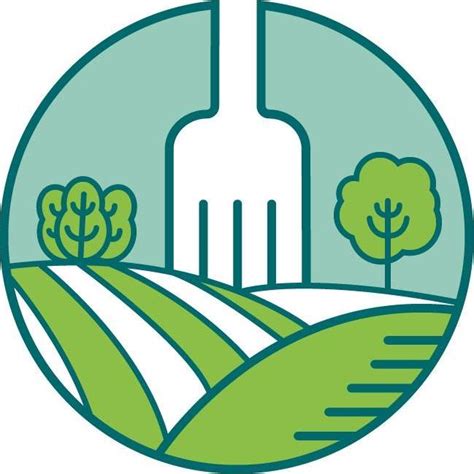 MERCI
Bluëtte
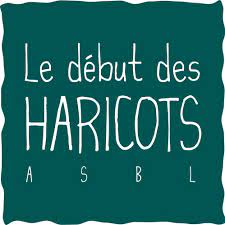 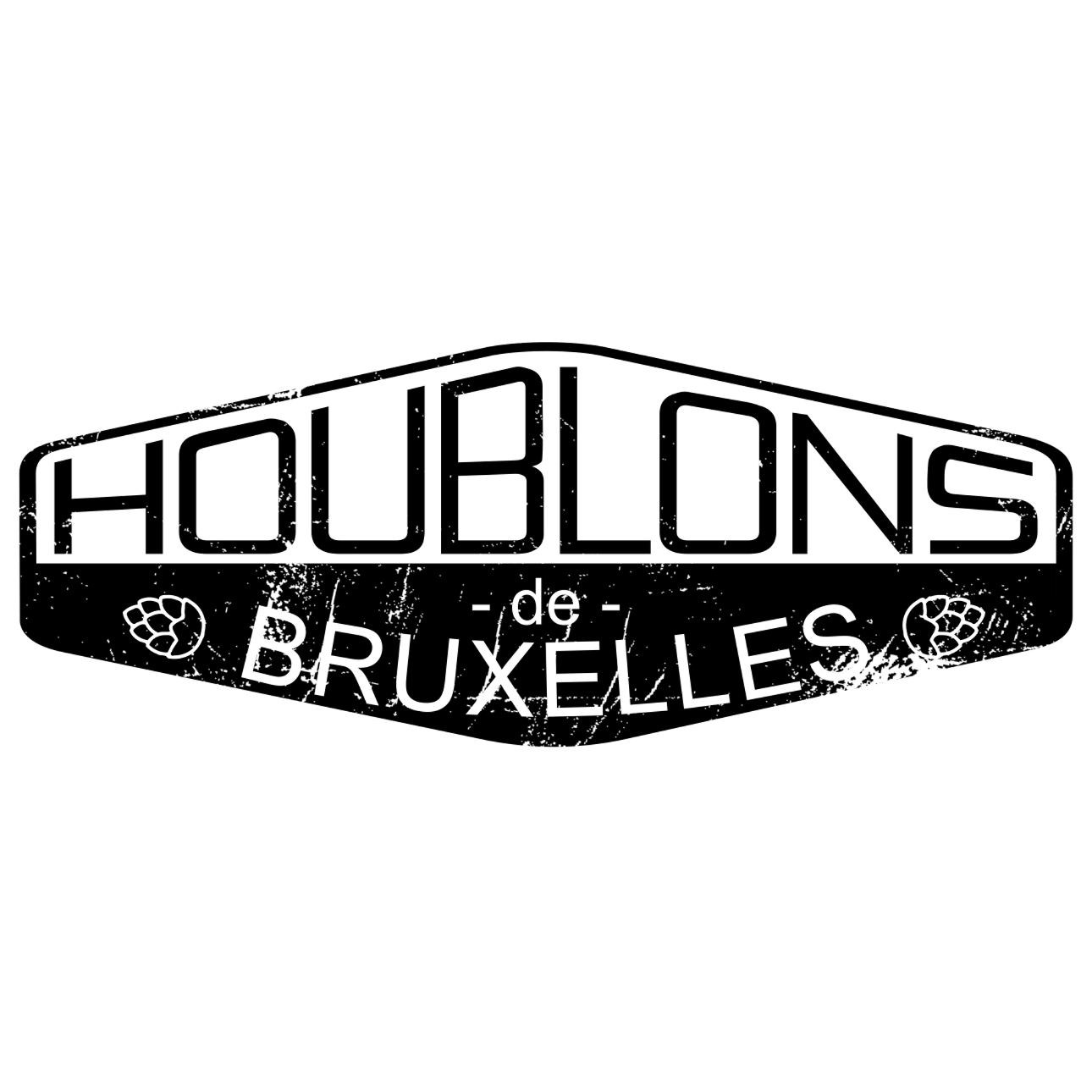 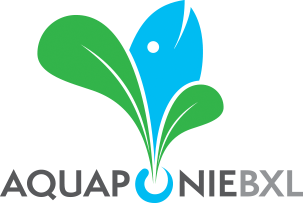 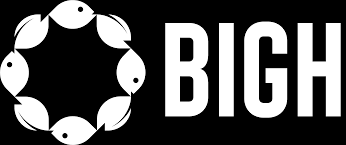 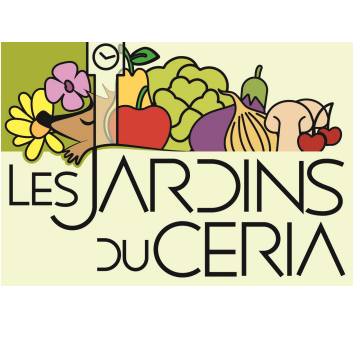 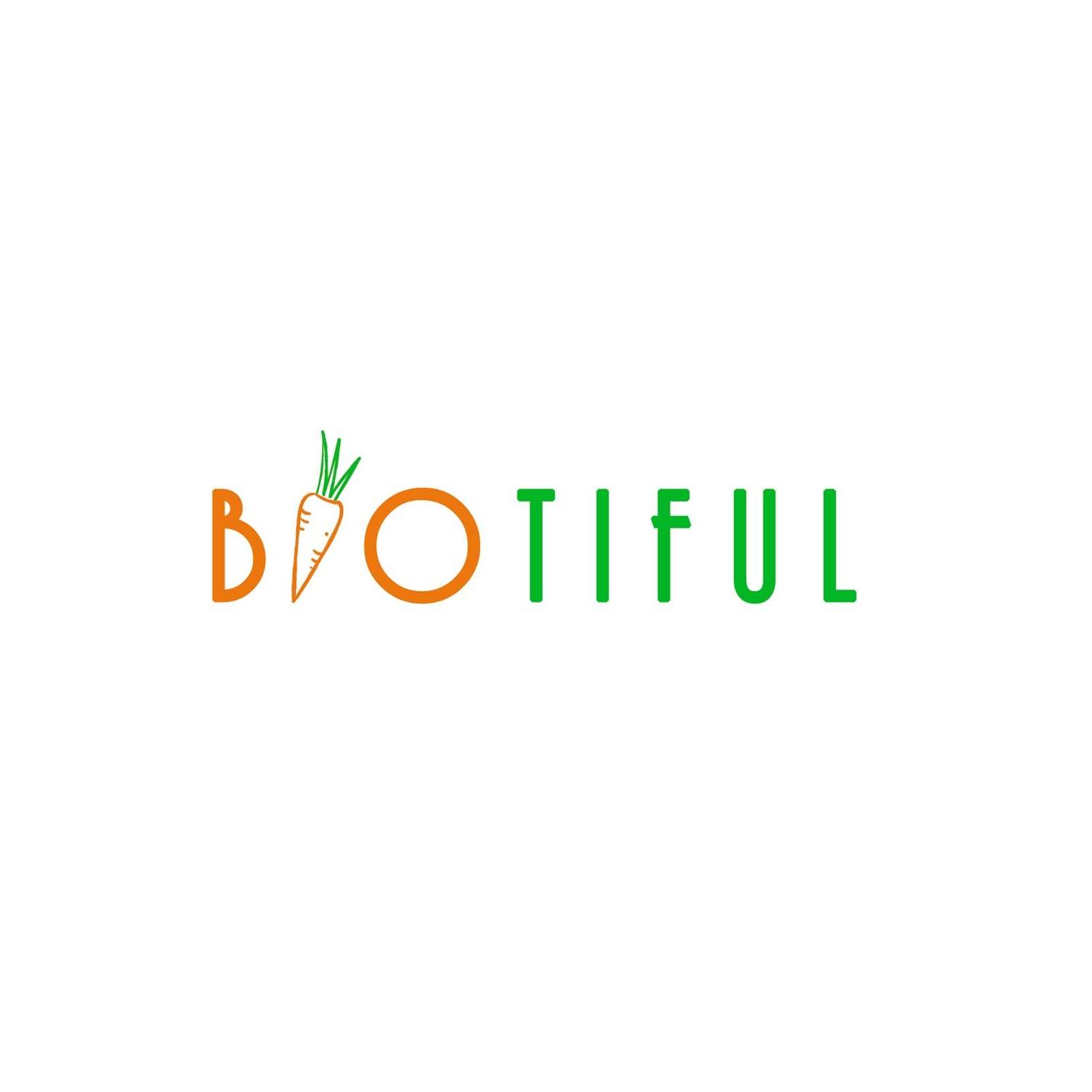